Eskom Science Expo     Alien Charcoal
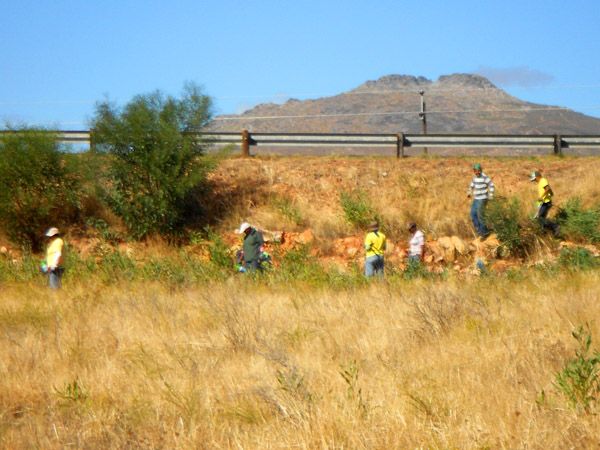 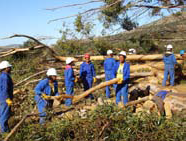 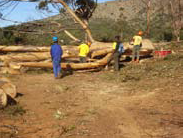 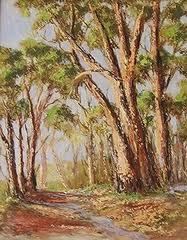 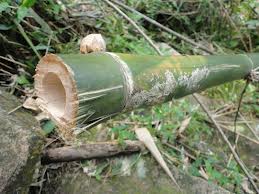 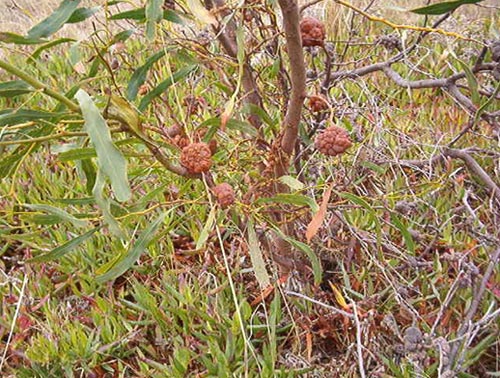 AIM
The aim of this project is to turn alien plants (wood) into charcoal which could help to reduce the alien plants from our natural environment, at the same time benefiting societies and create career opportunities and subsistence.
Making Charcoal
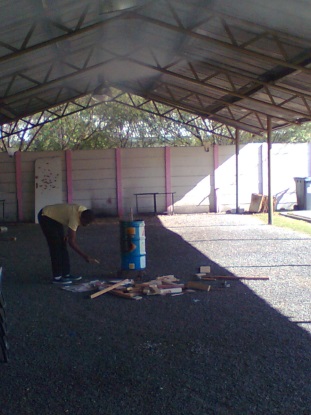 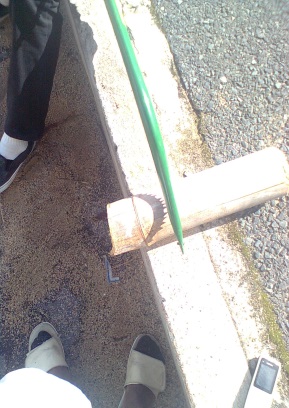 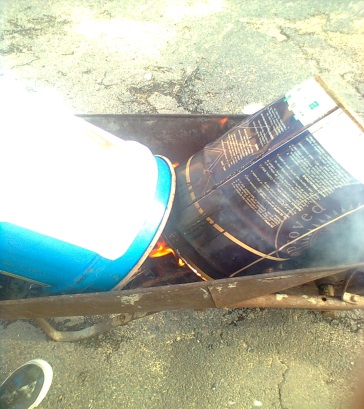 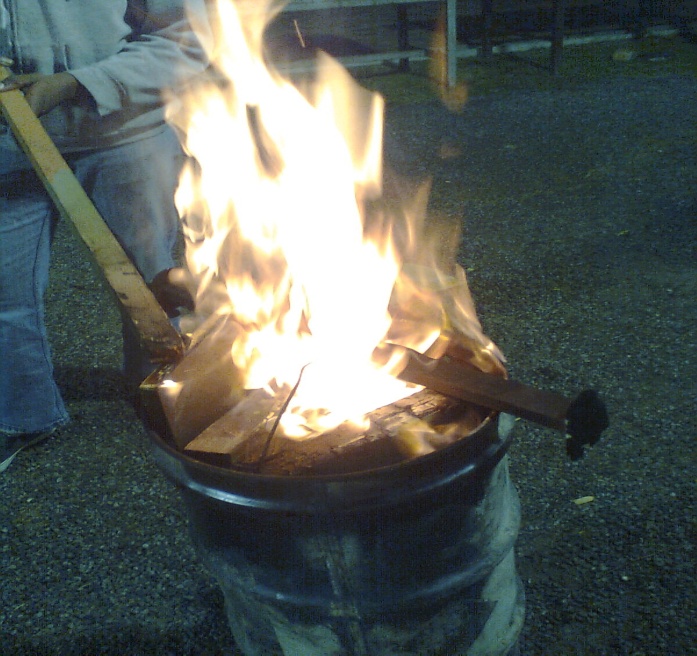 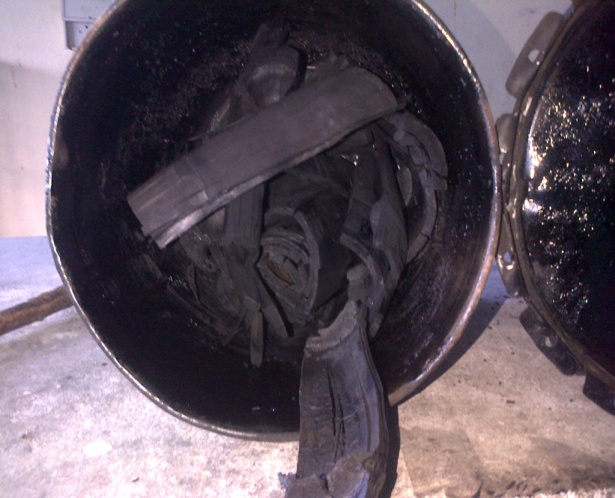 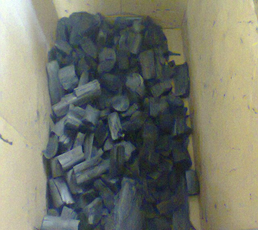 Making Charcoal
Testing the Energy released
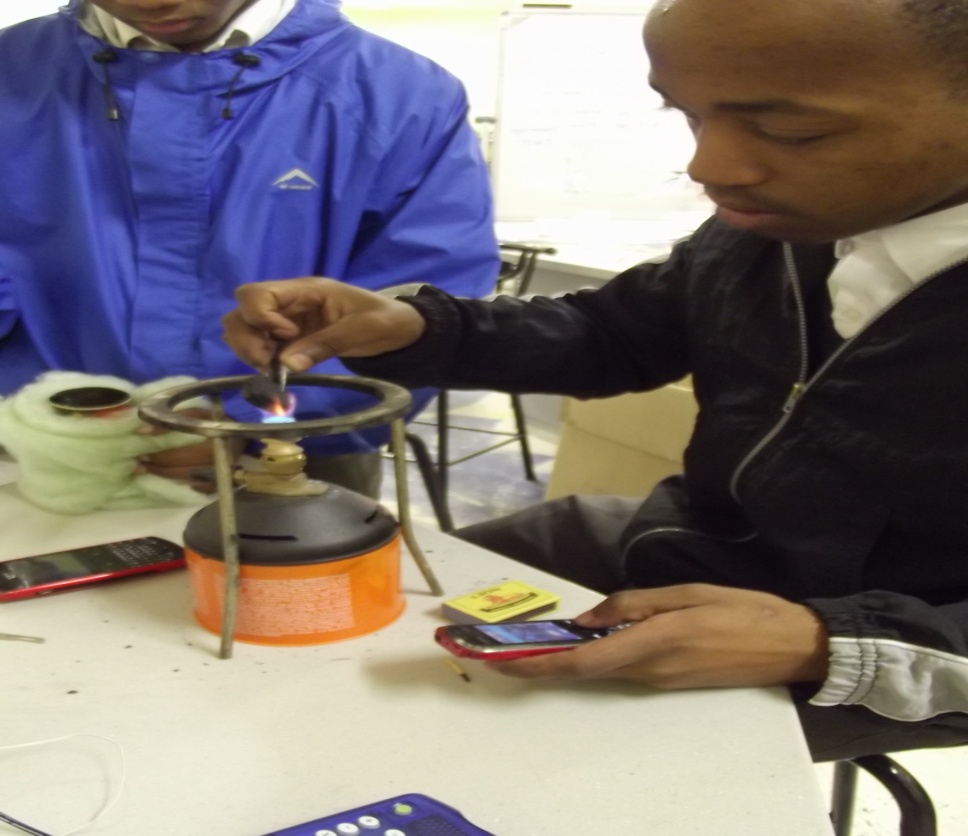 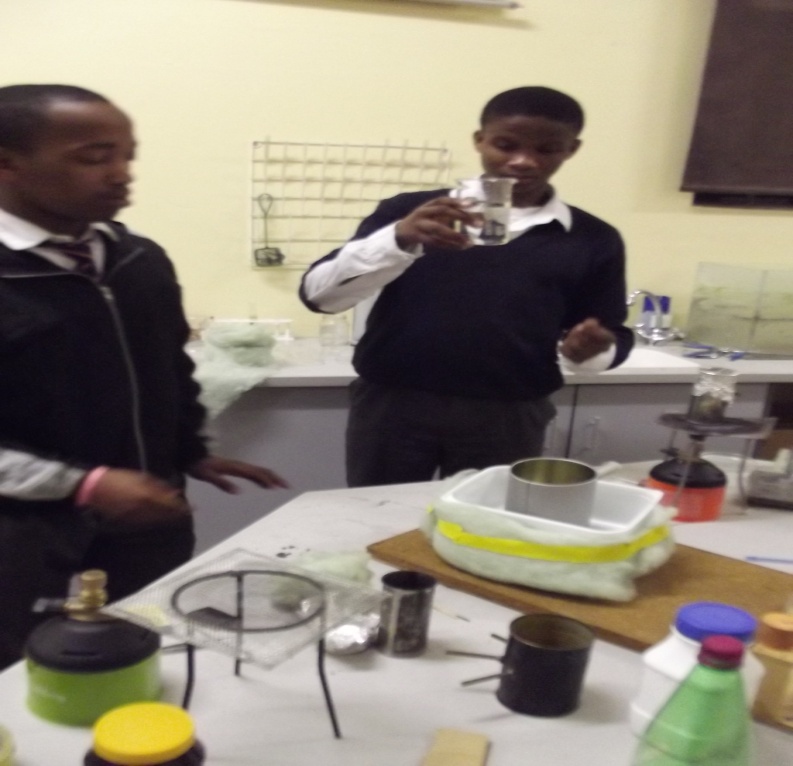 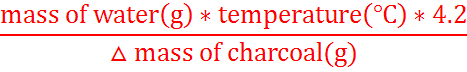 Results
Thank you!